THIS IS OUR SCHOOL
Ferruccio Parri-Pinerolo
In our school there are more than 200 children aged from 6 to 11
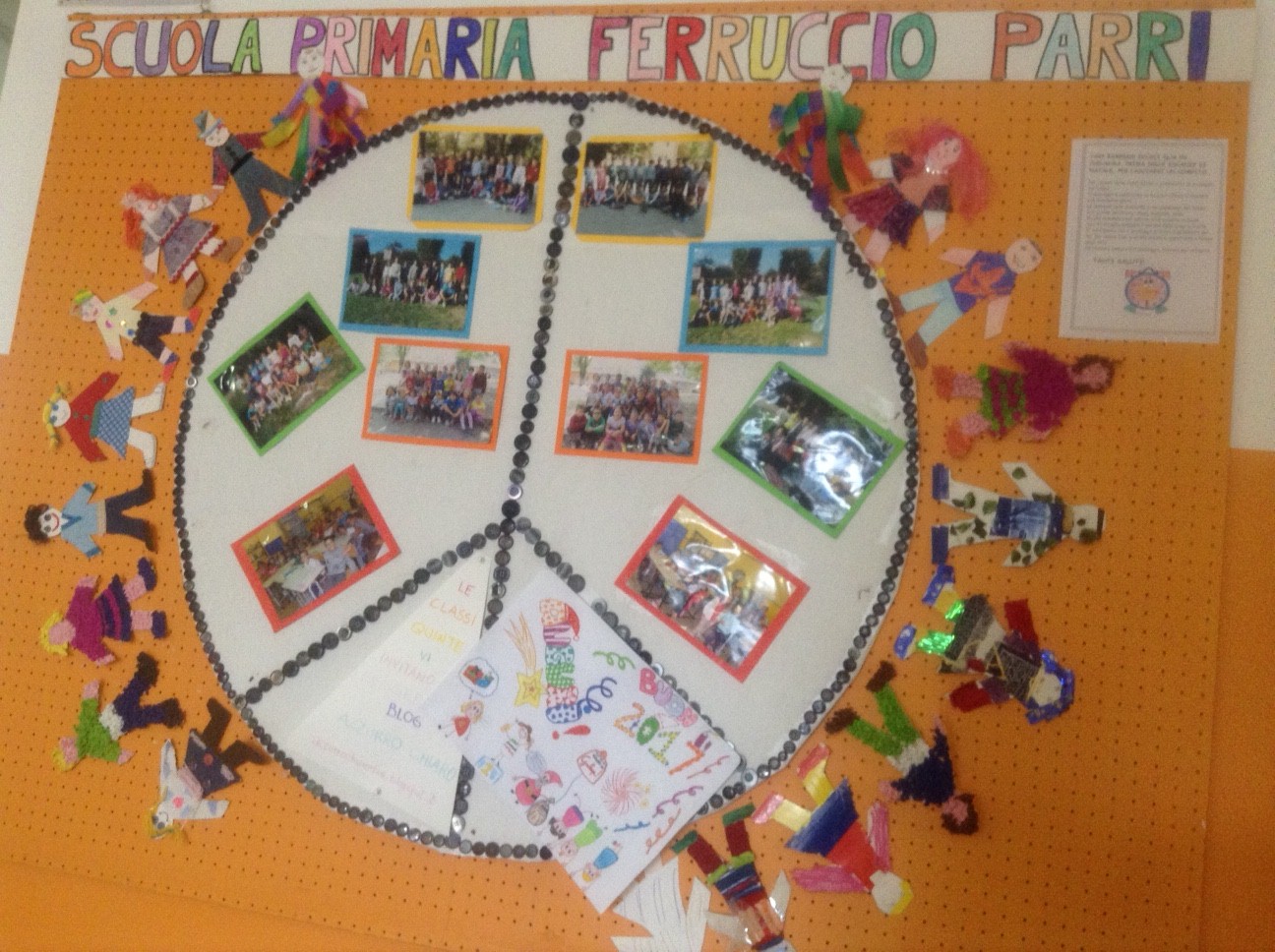 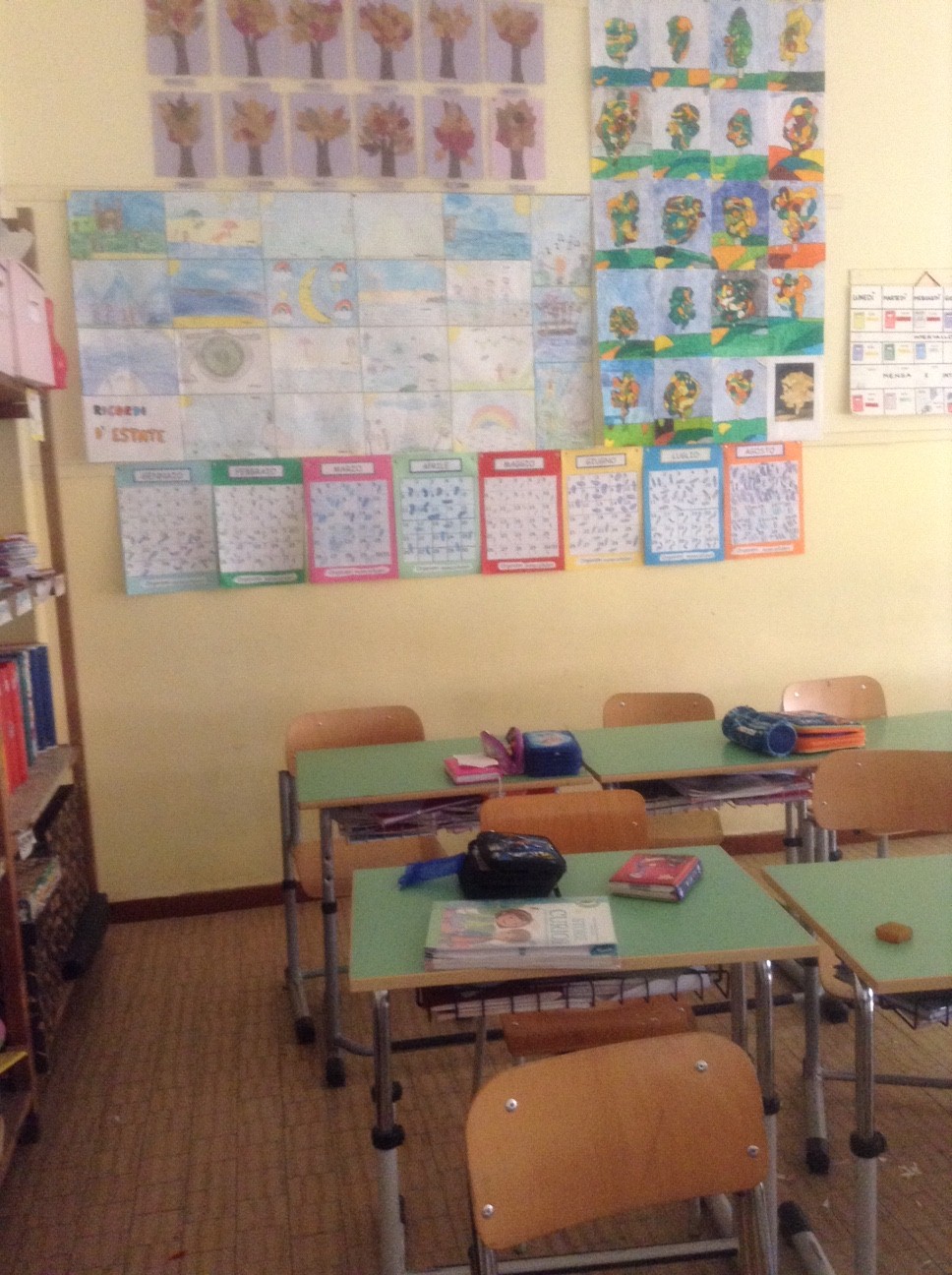 This is our classroom
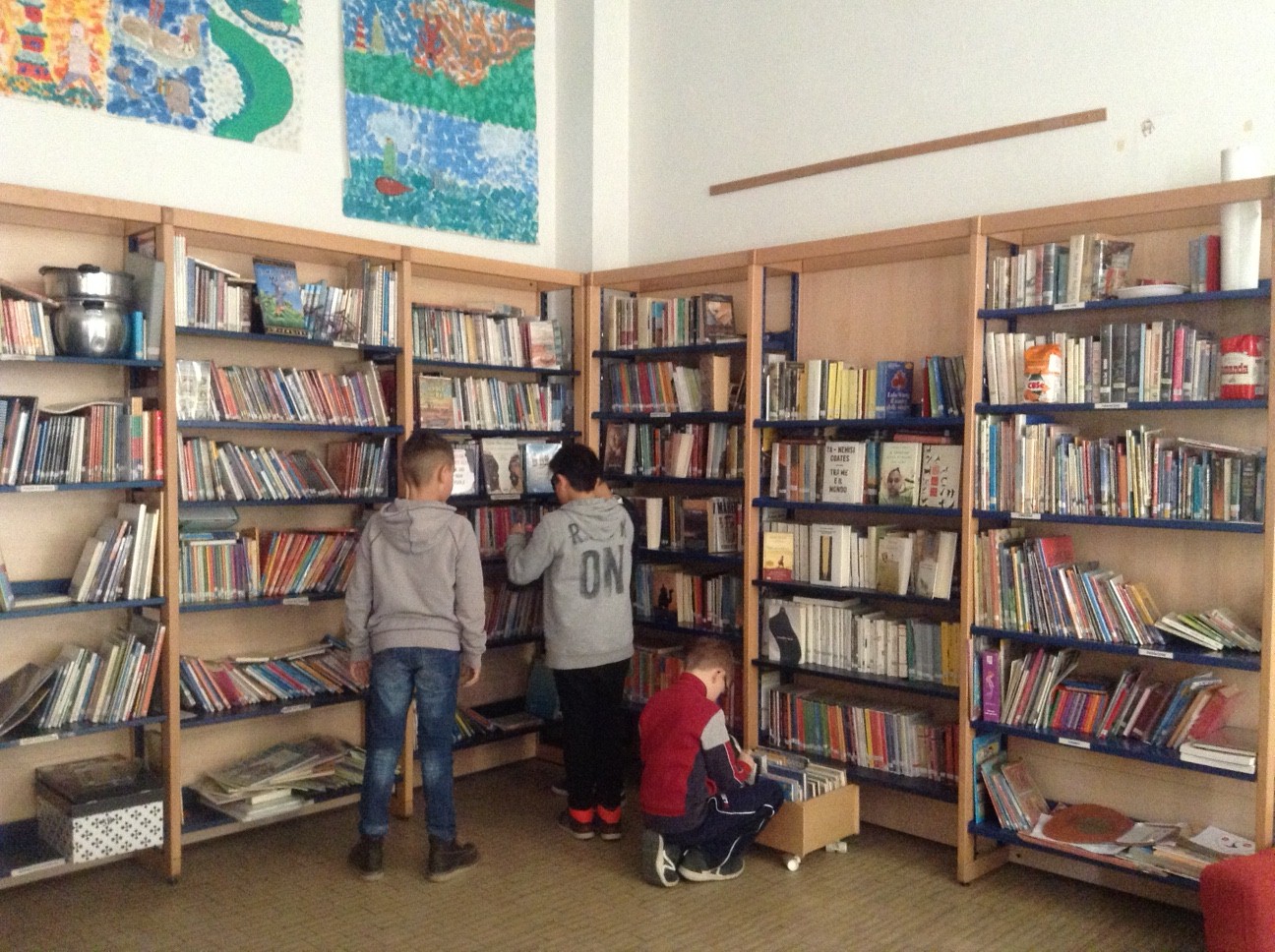 In our school there is a library
This is the computer room
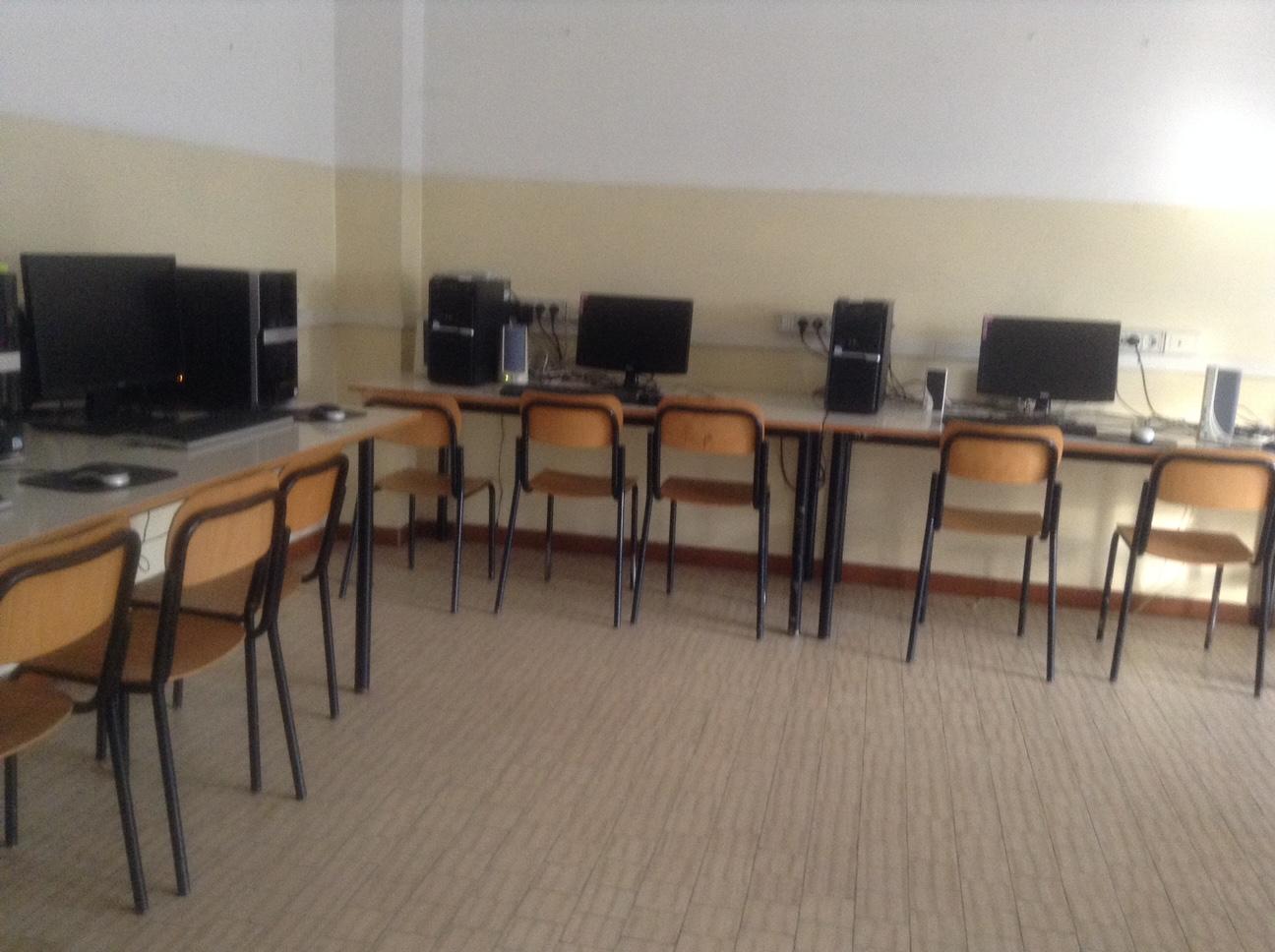 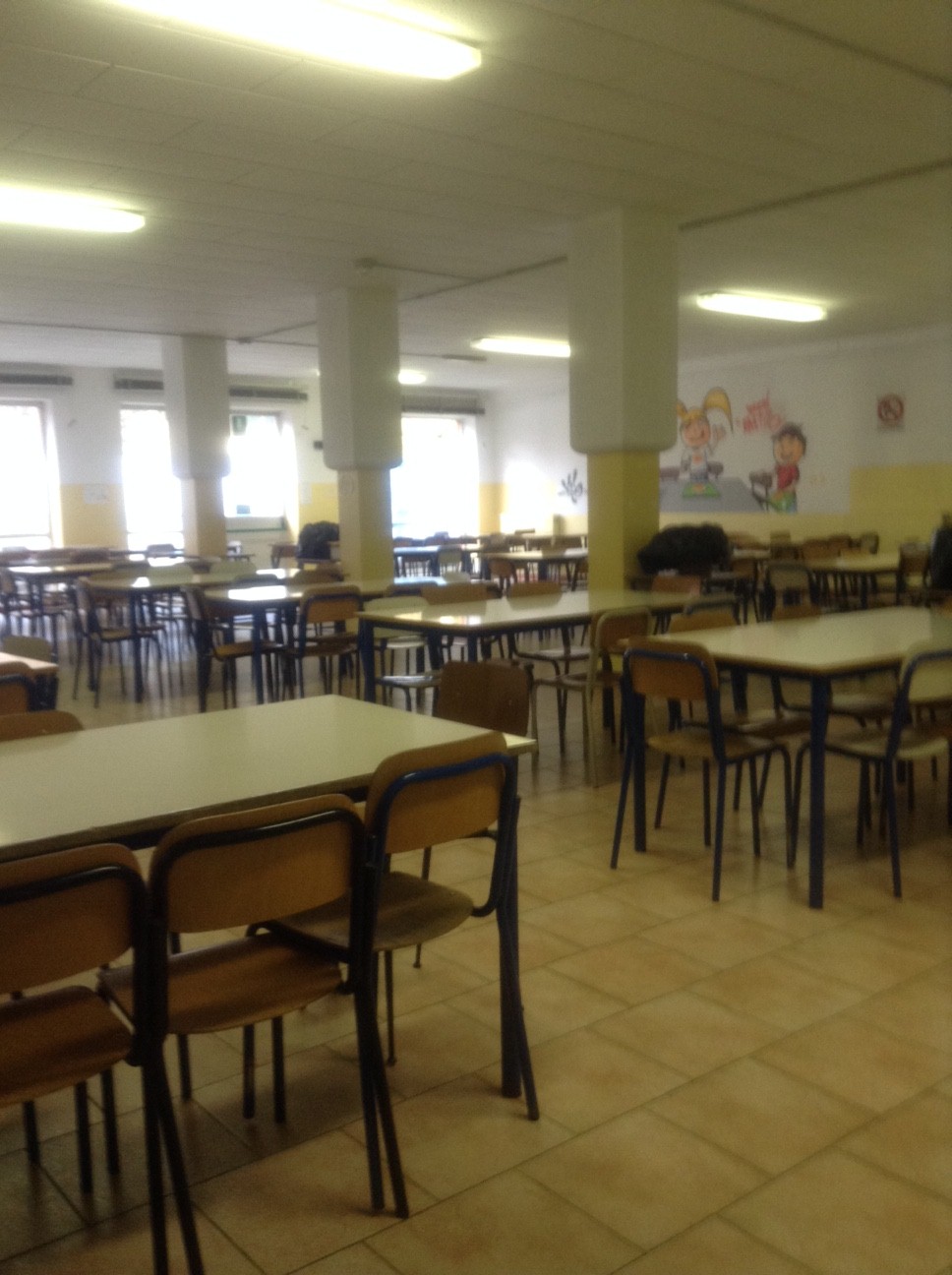 This is the dining room
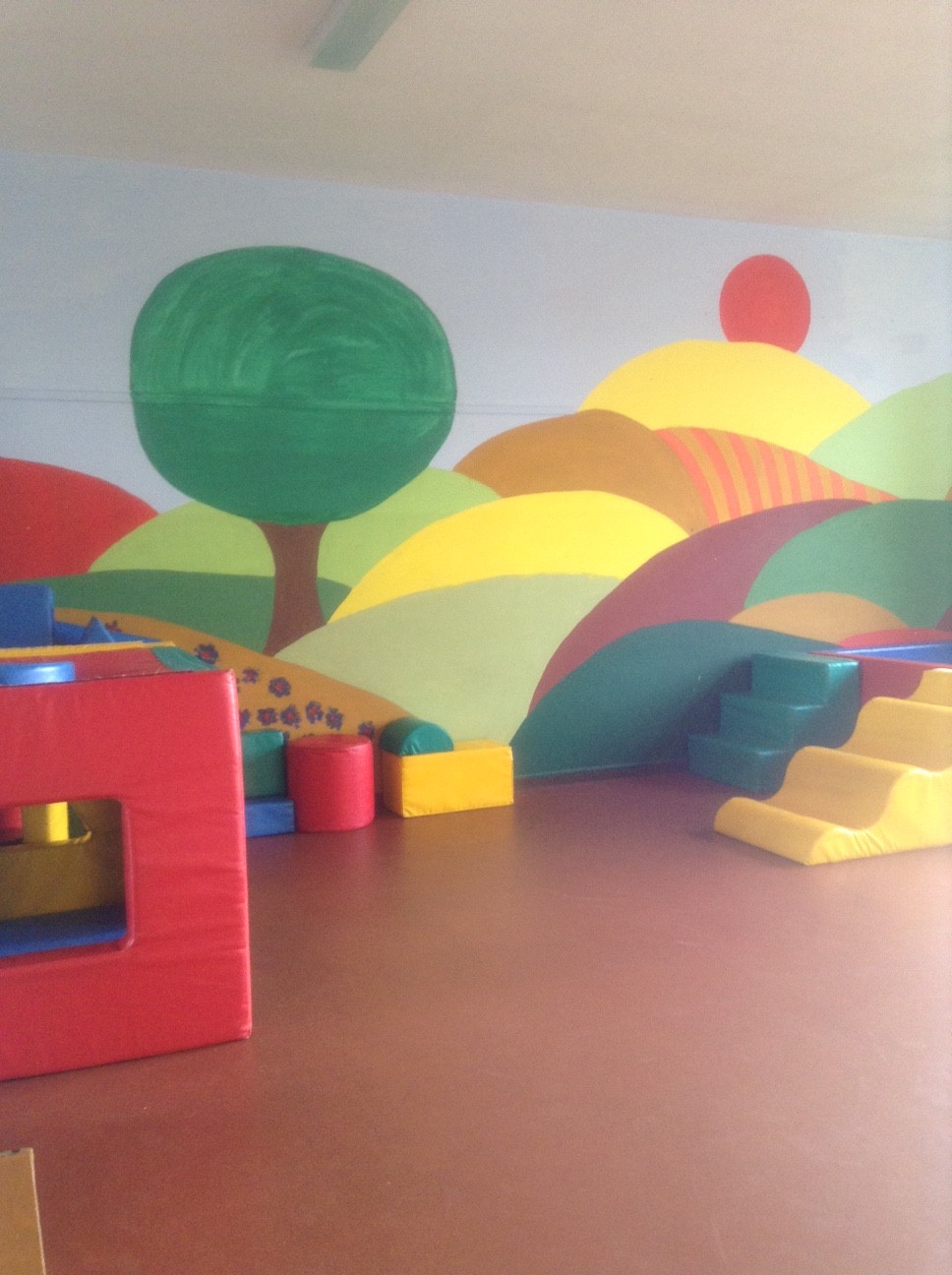 This is
the 
playroom for
little children
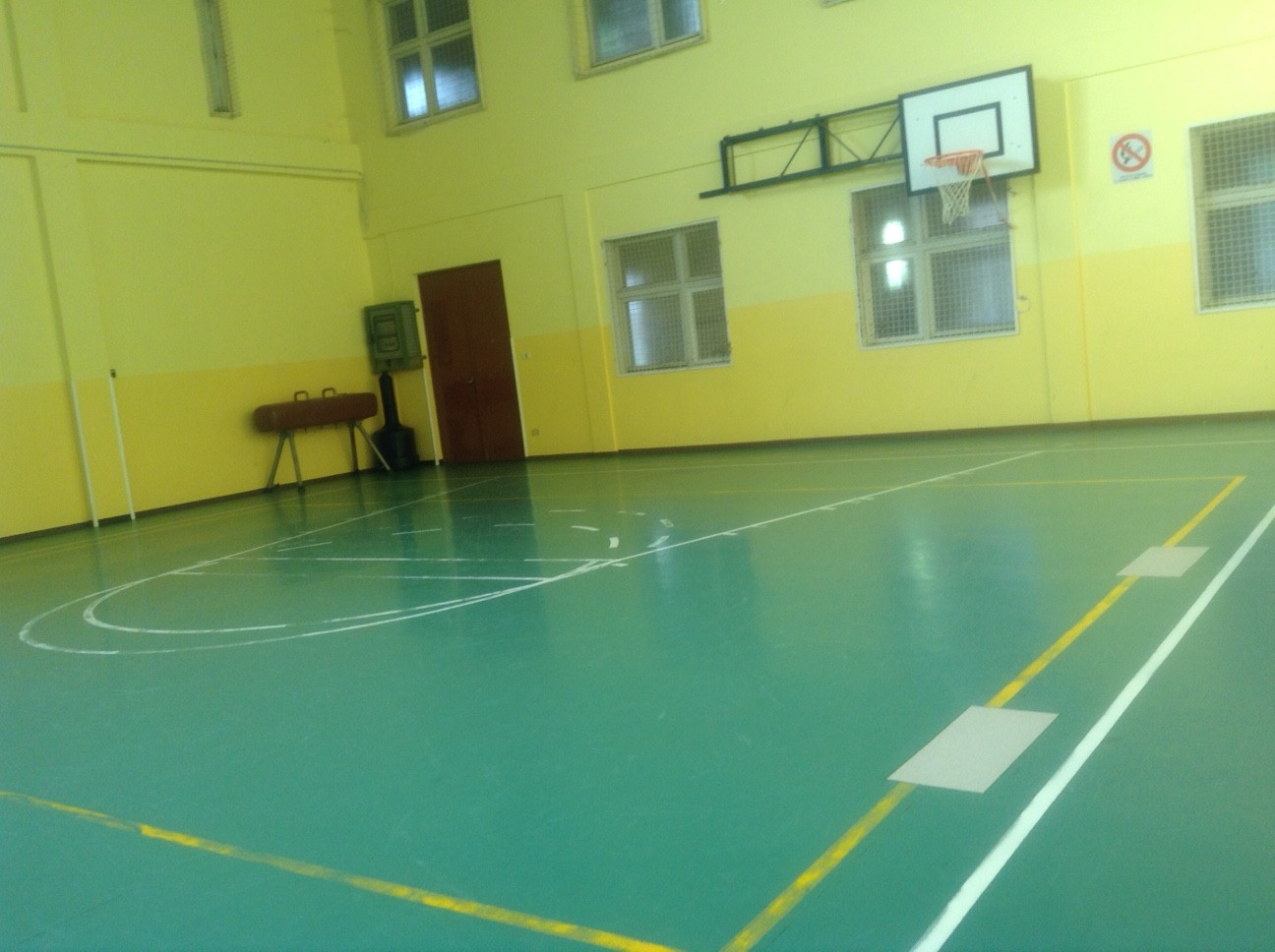 And this is the gym!